CPSC 503Computational LinguisticsNatural Language ProcessingHuman Language Technology……
Course Overview- Lecture 1 – 2019 Giuseppe Carenini
1/3/2019
CPSC 503 – Winter 2019
1
Today Jan 7
Overview of the field
Overview of course 
Background knowledge
Topics
Activities and Grading
Administrative Stuff
Introductions (if time left)
1/3/2019
CPSC 503 – Winter 2019
2
[Speaker Notes: Introductions?]
Natural Language Processing
What is it?
We’re going to study formalisms, models and algorithms to allow computers to perform useful tasks involving knowledge about human languages.
1/3/2019
CPSC 503 – Winter 2019
3
[Speaker Notes: Natural language Processing / Computational Linguistics  we’ll use these two term interchangeably

Simply put, computational linguistics is the scientific study of language from a computational perspective. 
Computational linguists are interested in providing computational models of various kinds of linguistic phenomena. 
These models may be "knowledge-based" ("hand-crafted") or "data-driven" ("statistical" or "empirical"). 
Work in computational linguistics is in some cases motivated from a scientific perspective in that one is trying to
provide a computational explanation for a particular linguistic or psycholinguistic phenomenon; and in other cases
the motivation may be more purely technological in that one wants to provide a working component of a speech or 
natural language system. Indeed, the work of computational linguists is incorporated into many working systems today, including speech recognition systems, text-to-speech synthesizers, automated voice response systems, web search engines, text editors, language instruction materials, to name just a few]
Sample Useful Tasks
Any ideas?
1/3/2019
CPSC 503 – Winter 2019
4
[Speaker Notes: … involving human languages
In the sense that the computer needs to model some aspects of natural language
Write on board

Little application: spelling checkers, grammar and style checkers]
Sample Useful Tasks
Conversational agents: AT&T “How may I help you?” technology
Apple SIRI…..

Summarization: ”Please summarize my discussion with Sue about 503” “What people say about the new Nikon 5000?”
Yahoo Paid $30 Million in Cash for the Summly company (2013)

Generation: an automatic commentator of a soccer game (e.g., from output of a vision system)
ARRIA world leader in NLG- when it floated on London's Alternative Investment Market (AIM) in 2013, it was valued at over £160 million
1/3/2019
CPSC 503 – Winter 2019
5
[Speaker Notes: Useful Tasks - Applications

Mix of research and deployed techniques/tasks
Extract meaning from fluent speech via automatic acquisition and exploitation of salient words, 
phrases and grammar fragment from a corpus 
Speech, language and dialog techniques… Evaluated on live customer

Another generation: generate weather reports in multiple languages

SHOCK: Siri Isn't A Totally Useless Hunk Of Junk From Apple
It turns out Apple's voice-based assistant software, Siri, isn't completely useless.
Siri, which Apple used heavily to market the iPhone 4S, has been regularly trashed by the tech press, and normal people, since it was released.
And when I first got the iPhone, I too, was let down by Siri. The crazy lady didn't even know where I lived! She thought I was in New York, Texas, not New York, New York. She's since fixed that problem and can now tell me the weather in New York, New York when I ask.
However, after a month using Siri, I can say that it's not a complete and utter hunk of junk. It's actually useful, but it's definitely not for normal people, and Apple's decision to market Siri as much as it did is a little suspect.
I ride my bike to and from work, so having a hands free option to send and receive text messages is great. If I get a text, I can squeeze on the mic of Apple's Ear Pods and say, "Read me my unread messages." Siri reads the message and gives me an opportunity to reply to the message.
Or, if I'm riding my bike and I remember something, like, buying toothpaste, I can say, "Remind me to buy toothpaste when I get home," and Siri will set up a reminder.
On Wednesday night, I was riding home and passed a bar that had the Giants-Tigers game on. I asked Siri, "What's the score of the game?" She told me, "5-0." I was stunned since Justin Verlander was supposed to be untouchable. I asked what inning, she told me the fifth.
Siri also works well if I'm driving. I can ask her for directions some place and she'll get them. Or, I can have her send or receive text messages.
That said, Siri can be very fickle. She can take a long time to come up with an answer. She can just conk out and deliver no results. She can rattle of a long list of options when you ask for directions, which is not all that helpful.
And, I personally don't think Siri is simple technology that a normal person would immediately feel comfortable using. Right now, Siri is a nice thing to have, but if it went away tomorrow, I wouldn't be all that upset. The way Apple pitched it, as a must have, revolutionary technology was a mistake. That's why people hated it. Apple over promised and under delivered.
Read more: http://www.businessinsider.com/siri-review-2012-10#ixzz2HJdHCJWR]
Sample Useful Tasks (cont’)
Web-based question answering : “Was 1991 an El Nino year? ….Was it the first one after 1982?” “Why was it so intense?” 
IBM Watson Jeopardy (now medicine! See next slides)
Document Classification: spam detection, news filtering
Information Extraction ……
…not in 503  but possible topics for a project 
Speech: speech recognition and transcription, text to speech synthesis
Machine Translation
1/3/2019
CPSC 503 – Winter 2019
6
[Speaker Notes: https://www.ibm.com/watson/  show this… trust and transparency…. Small datasets….

Everybody does NLP nowdays….. Facebook… amazon… Microsoft…

Speech can be added to most of the above…

Named entities are phrases that contain the names of persons, organizations, locations, times and quantities. Example: 
[ORG U.N. ] official [PER Ekeus ] heads for [LOC Baghdad ] 
Named Entity Recognition (NER) is a subtask of Information Extraction.]
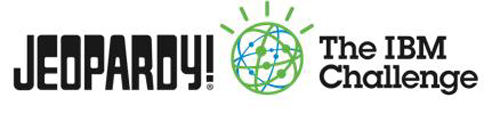 Watson : analyzes natural language questions and content well enough and fast enough to compete and win against champion players at Jeopardy!
NLP systems performing useful NLP tasks are very complicated involving many algorithms (some non-NLP) and many of datasets
When someone tells you that they have solved NLP or even just a subtask of NLP be always skeptical
Transferring results form a game to useful / general solutions is extremely difficult
Source:IBM
CPSC 422, Lecture 35
Slide 7
[Speaker Notes: The correct Jeopardy! response would be "What is Ritalin?“

This is no easy task for a computer, given the need to perform over an enormously broad domain, 
with consistently high precision and amazingly accurate confidence estimations in the correctness of its answers. 

Watson’s performance on Jeopardy! is just the opening salvo for a research mission built on decades of 
experience in deep Content Analysis, Natural Language Processing, Information Retrieval, Machine Learning and Artificial Intelligence. 

Rich natural language questions covering a broad range of general knowledge. It is widely recognized as an entertaining game requiring smart, knowledgeable and quick players.

Computer systems that can directly and accurately answer questions over a broad domain of human knowledge have been envisioned by scientists and writers since the advent of computers themselves. Open domain question answering holds tremendous promise for facilitating informed decision making over vast volumes of natural language content. Applications in business intelligence, healthcare, customer support, enterprise knowledge management, social computing, science and government would all benefit from deep language processing. The DeepQA project is aimed at exploring how advancing and integrating Natural Language Processing (NLP), Information Retrieval (IR), Machine Learning (ML), massively parallel computation and Knowledge Representation and Reasoning (KR&R) can advance open-domain automatic Question Answering. One proof-point in this challenge is to develop a computer system that can successfully compete against top human players at the Jeopardy! quiz show (www.jeopardy.com). Attaining champion-level performance in Jeopardy! requires a computer system to rapidly and accurately answer rich open-domain questions, and to assess its own confidence in a category or question. The system must deliver high degrees of precision and confidence over a very broad range of knowledge and natural language content within a very short 3-second response time. The need for speed and high precision demands a massively parallel computing platform capable of generating, evaluating and combing thousands of hypotheses and their associated evidence. In this talk I will introduce the audience to the Jeopardy! Challenge and the techniques used to tackle it.]
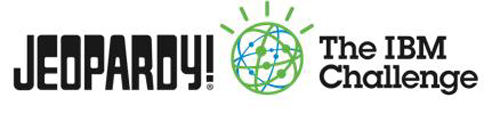 Watson : analyzes natural language questions and content well enough and fast enough to compete and win against champion players at Jeopardy!
“This Drug has been shown to relieve the symptoms of ADD with relatively few side effects."
1000s of  algorithms and KBs
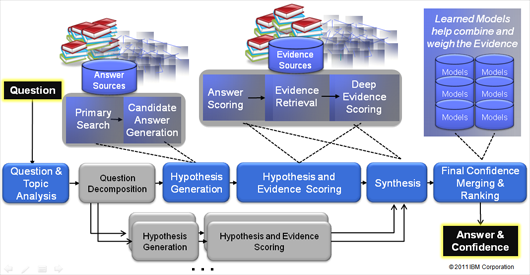 3 secs
Massive parallelism
Source:IBM
CPSC 422, Lecture 35
Slide 8
[Speaker Notes: The correct Jeopardy! response would be "What is Ritalin?“

This is no easy task for a computer, given the need to perform over an enormously broad domain, 
with consistently high precision and amazingly accurate confidence estimations in the correctness of its answers. 

Watson’s performance on Jeopardy! is just the opening salvo for a research mission built on decades of 
experience in deep Content Analysis, Natural Language Processing, Information Retrieval, Machine Learning and Artificial Intelligence. 

Rich natural language questions covering a broad range of general knowledge. It is widely recognized as an entertaining game requiring smart, knowledgeable and quick players.

Computer systems that can directly and accurately answer questions over a broad domain of human knowledge have been envisioned by scientists and writers since the advent of computers themselves. Open domain question answering holds tremendous promise for facilitating informed decision making over vast volumes of natural language content. Applications in business intelligence, healthcare, customer support, enterprise knowledge management, social computing, science and government would all benefit from deep language processing. The DeepQA project is aimed at exploring how advancing and integrating Natural Language Processing (NLP), Information Retrieval (IR), Machine Learning (ML), massively parallel computation and Knowledge Representation and Reasoning (KR&R) can advance open-domain automatic Question Answering. One proof-point in this challenge is to develop a computer system that can successfully compete against top human players at the Jeopardy! quiz show (www.jeopardy.com). Attaining champion-level performance in Jeopardy! requires a computer system to rapidly and accurately answer rich open-domain questions, and to assess its own confidence in a category or question. The system must deliver high degrees of precision and confidence over a very broad range of knowledge and natural language content within a very short 3-second response time. The need for speed and high precision demands a massively parallel computing platform capable of generating, evaluating and combing thousands of hypotheses and their associated evidence. In this talk I will introduce the audience to the Jeopardy! Challenge and the techniques used to tackle it.]
Not just NLP…
Parsing (PCFGs)
Shallow parsing (NP segmentation with CRFs)
Entity and relation Detection (NER with CRFs)
Logical Form Generation and Matching
Logical Temporal and Spatial Reasoning
Leveraging many databases, taxonomies, and ontologies (help only 25%  of questions)
Confidence… Probabilities (Bnets to rank)
Strategy for playing Jeopardy…statistical models of players and games, game-theoretic analyses …  .. and application of reinforcement-learning (Buzz-in - Bets)
CPSC 422, Lecture 35
Slide 9
[Speaker Notes: parsing, question classification, question decomposition, automatic source acquisition and evaluation, entity and relation detection, logical form generation, and knowledge representation and reasoning.
These challenges drove the construction of statistical models of players and games, game-theoretic analyses of particular game scenarios and strategies, and the development and application of reinforcement-learning techniques for Watson to learn its strategy for playing Jeopardy. 
Dbpedia
Leveraging many loosely formed ontologies
Also databases, taxonomies, and ontologies, such as dbPedia, WordNet, and the Yago8 ontology.
a is a crowd-sourced community effort to extract structured information from Wikipedia and make this information available on the Web. 
- The authors of Watson report that using Freebase, a large knowledge base about several domains, can at best help with only 25% of the questions, forcing Watson to rely on textual sources alone for
the remaining questions.

The workhorse of strategic decisions is the buzz-in decision, which is required for every non–Daily Double clue on the board. This is where DeepQA’s ability to accurately estimate its confidence in its answer is critical, and Watson considers this confidence along with other game-state factors in making the final determination whether to buzz. Another strategic decision, Final Jeopardy wagering, generally receives the most attention and analysis from those interested in game strategy, and there exists a growing catalogue of heuristics such as “Clavin’s Rule” or the “Two-Thirds Rule” (Dupee 1998) as well as identification of those critical score boundaries at which particular strategies may be used (by no means does this make it easy or rote; despite this attention, we have found evidence that contestants still occasionally make irrational Final Jeopardy bets). Daily Double betting turns out to be less studied but just as challenging since the player must consider opponents’ scores and predict the likelihood of getting the question correct just as in Final Jeopardy. After a Daily Double, however, the game is not over, so evaluation of a wager requires forecasting the effect it will have on the distant, final outcome of the game.
These challenges drove the construction of statistical models of players and games, game-theoretic analyses of particular game scenarios and strategies, and the development and application of reinforcement-learning techniques for Watson to learn its strategy for playing Jeopardy. Fortunately, moderate amounts of historical data are available to serve as training data for learning techniques. Even so, it requires extremely careful modeling and game-theoretic evaluation as the game of Jeopardy has incomplete information and uncertainty to model, critical score boundaries to recognize, and savvy, competitive players to account for. It is a game where one faulty strategic choice can lose the entire match.]
From silly project to $1 billion investment
2005-6 “IT’S a silly project to work on, it’s too gimmicky, it’s not a real computer-science test, and we probably can’t do it anyway.” These were reportedly the first reactions of the team of IBM researchers challenged to build a computer system capable of winning “Jeopardy!
………after 8-9 years…
On January 9th 2014, with much fanfare, the computing giant announced plans to invest $1 billion in a new division, IBM Watson Group. By the end of the year, the division expects to have a staff of 2,000 plus an army of external app developers …..Mike Rhodin, who will run the new division, calls it “one of the most significant innovations in the history of our company.” Ginni Rometty, IBM’s boss since early 2012, has reportedly predicted that it will be a $10 billion a year business within a decade.
1/3/2019
Slide 10
CPSC 503 – Winter 2019
[Speaker Notes: “IT’S a silly project to work on, it’s too gimmicky, it’s not a real computer-science test, and we probably can’t do it anyway.” These were reportedly the first reactions of the team of IBM researchers challenged to build a computer system capable of winning “Jeopardy!

……
On January 9th, with much fanfare, the computing giant announced plans to invest $1 billion in a new division, IBM Watson Group. By the end of the year, the division expects to have a staff of 2,000 plus an army of external app developers working within its “open Watson ecosystem”. It also unveiled a raft of new projects under development, on top of the handful already revealed in health care, financial services and retailing with firms such as WellPoint and the Cleveland Clinic. Mike Rhodin, who will run the new division, calls it “one of the most significant innovations in the history of our company.” Ginni Rometty, IBM’s boss since early 2012, has reportedly predicted that it will be a $10 billion a year business within a decade.]
More complex questions in the future…
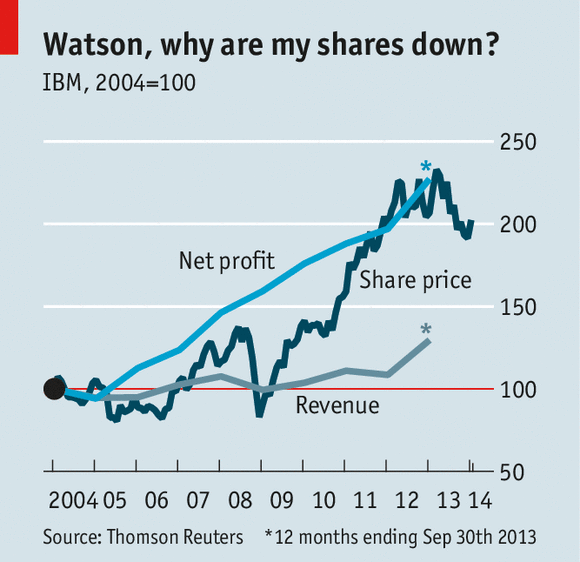 Or something like: “Should Europe reduce its energy dependency from Russia and what would it take?”
1/3/2019
CPSC 503 – Winter 2019
Slide 11
A couple of slides about my research
Combining Natural Language Processing and Information Visualization to improve Human Computer Communication
Interactive Topic Modeling
Abstractive Summarization
Conversational Data
Decision Support
……
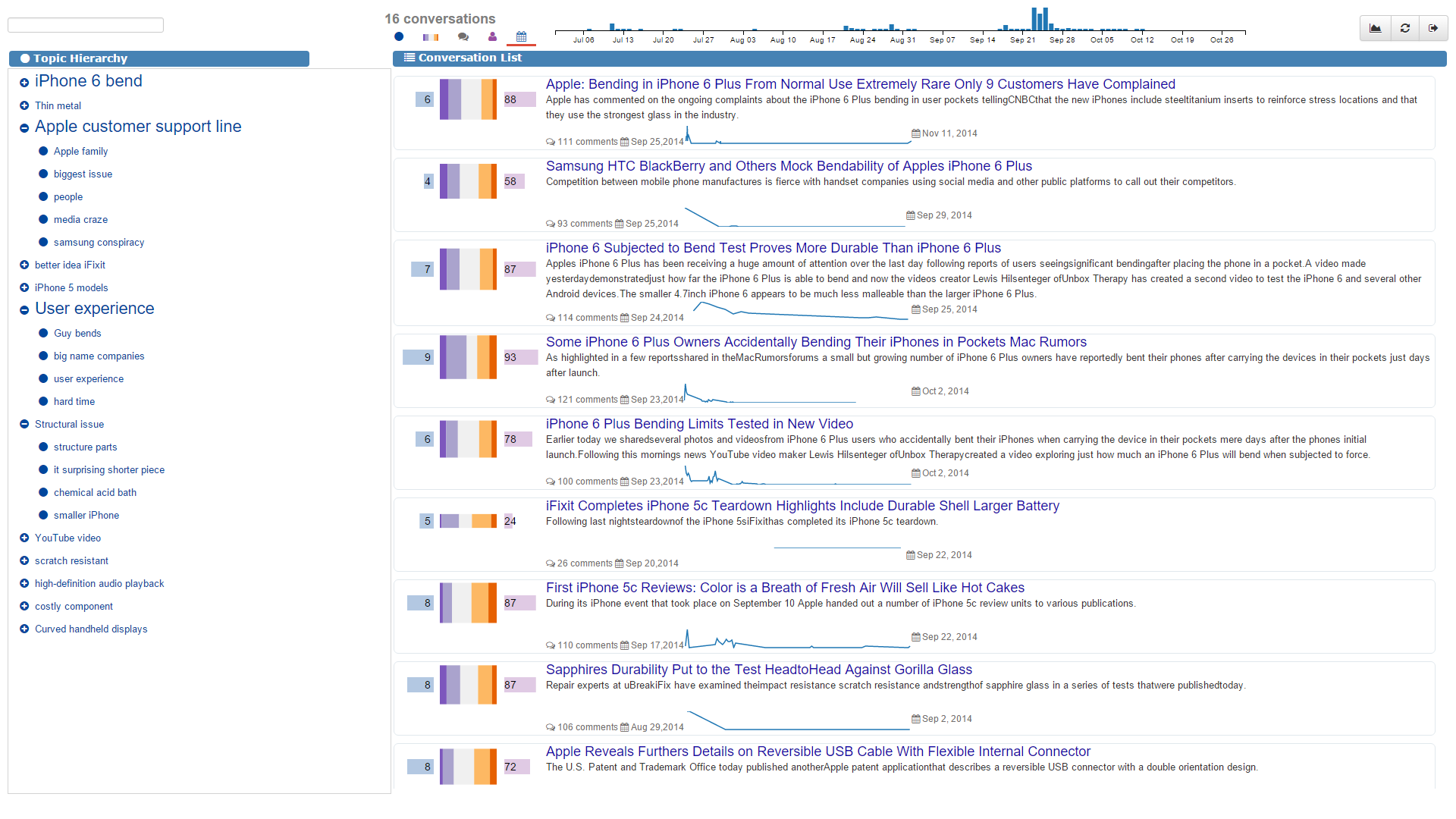 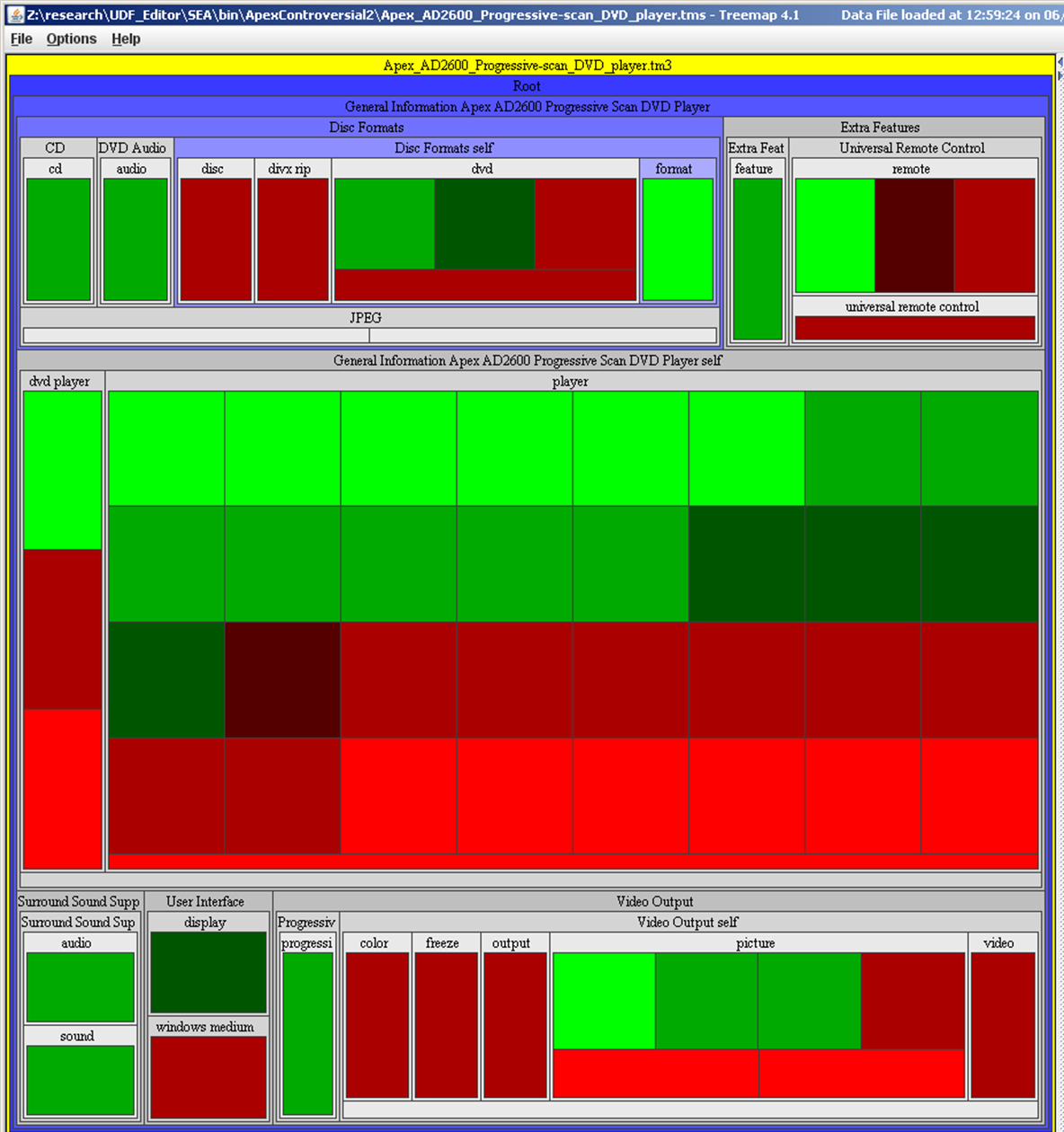 Machine Learning ?
12
[Speaker Notes: understand the need of using an independent set to validate a model
choose a model that optimize prediction performance
split the data into training/holdout
train the model in the training subset of the data, test it in the holdout set
use prediction mean square error to compare models
cross-validation (maybe, or maybe leave for DSCI 573)
The main change is that it would be good to move some of it earlier, to lecture 1 if possible -- at the very least the idea of train/test splits because they will not have seen this before and will need it for lab 1.]
Example from my own research: Predicting Cerebral Small Vessel Disease
T. Field 
The Neurologist
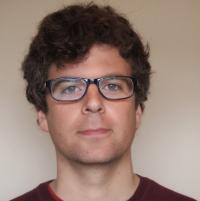 Small Vessel Disease contributes to stroke and dementia
G. Murray
The Speech Expert
Can only be detected with costly MRI
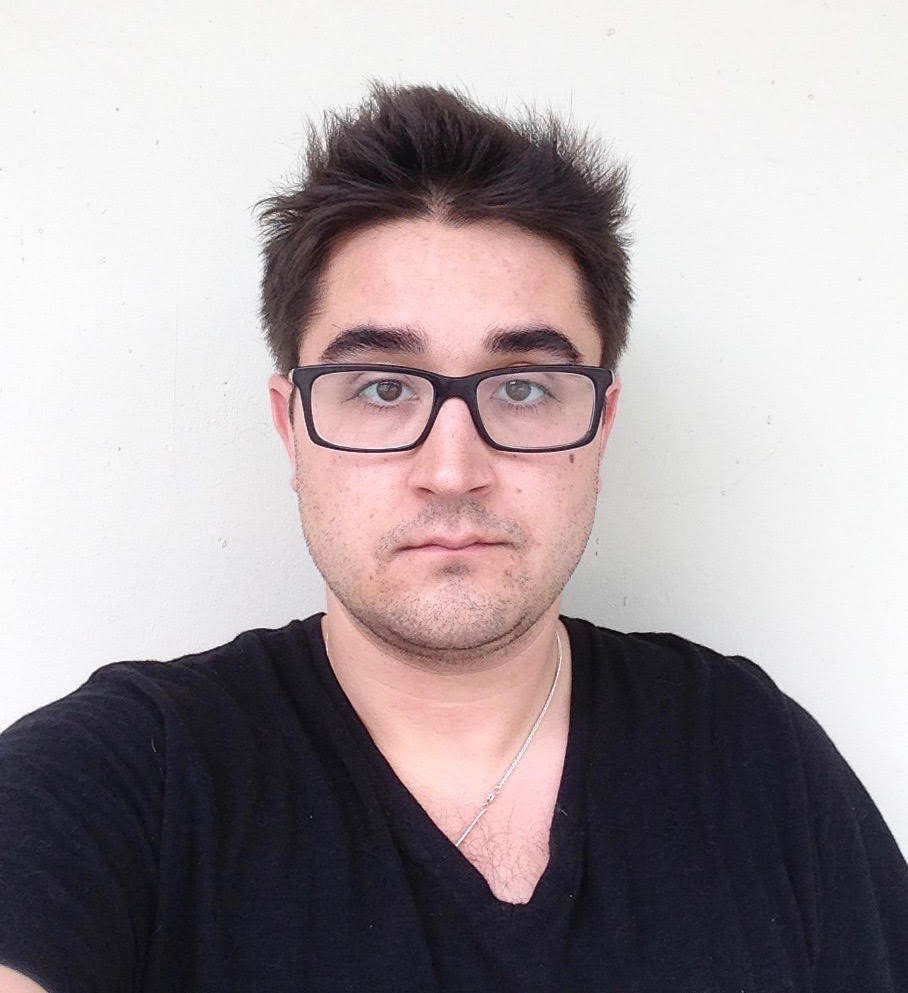 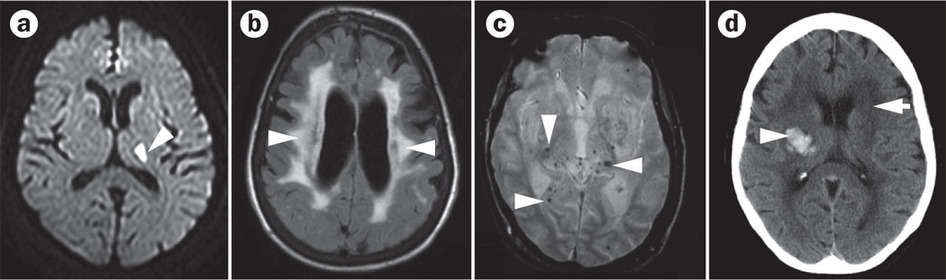 V. Masrani
The Grad Student
Team in 2016-17
13
[Speaker Notes: I am involved in a new project to predict a common brain disease that contributes to strokes and dementia
This disease can only be detected by costly MRI

Cerebral Small Vessel Disease is a common neurodegenerative condition that contributes to 20% of ischemic stroke, more than half of intracerebral hemorrhage and almost half of dementias 

Clinical MRI scans will be rated for white matter hyperintensities of presumed vascular origin using the Fazekas scale. Microbleeds will be ascertained using the BOMBS scale, enlarged perivascular spaces using the Edinburgh score and lacunes confirmed using international consensus criteria. Rating scales for the variables above will be converted to dichotomous point scores and summed to create a modified score summarizing total brain burden of cerebral small vessel disease (SVD score).]
Standard Test “Cookie Theft”
Our Goal
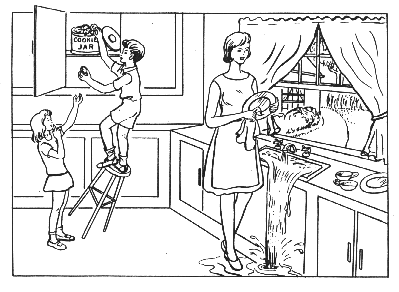 Predict Small Vessel Disease from how a person describes the “Cookie Theft” picture
E.g., what words they use , speech features
Previous NLP work: can predict Alzheimer
“there's a child climbing up getting cookies out of a cookie jar it's a boy and the girl is standing on the and  his er stool is tipping over under him and his the girl is standing on the floor with her hand help up for a cookie you remember i lived in america so i use cookie”
We will improve performance for Alzheimer and apply techniques to Small Vessel Disease
14
[Speaker Notes: Our goal is to predict Small Vessel Disease from how a person describes the “Cookie Theft” picture
Previous work has shown this to work for predicting Alzheimer 
We will improve performance on Alsheimer and extend techniques to Small Vessel Disease 


Participants will undergo voice recordings describing the “Cookie Theft Picture” from the NIH Stroke Scale. Recordings will be transcribed and using tools like the Syntactic Complexity Analyzer (Lu’s L2), the Stanford parser and the Keyplex textual analysis program, a large number of linguistic features will be extracted. These will include lexical features (part-of-speech, word types and frequencies), syntactic complexity, grammaticality, fluency, vocabulary richness, and acoustic features (see (Fraser et al. 2015) for a recent study on predicting Alzheimer, which considered 370 features).
 These features will be used to “train” machine learning classifiers to assign transcripts to the CSVD versus the healthy controls.  Expanding on previous work, we will apply more sophisticated machine learning algorithms and experiment with domain adaptation. First, instead of simply applying state-of-the-art machine learning techniques (e.g., Support Vector Machines) with default parameters (as was done in previous works on Alzheimer), we will explore the benefits of automated hyper-parameter tuning (Thornton et al., 2012) on CSVD detection.  Secondly, we will investigate if larger datasets which were collected to predict other cerebral diseases from transcriptions and recordings of speech samples can be leveraged via domain adaptation for predicting CSVD.]
DementiaBank dataset
484 patients
Patients are asked to describe “everything you see going on	in this photo”
Answers are transcribed including stutters, false starts, meta comments and filled pauses (“um”, “ah”)
For each patient we have the diagnosis Alzheimer?
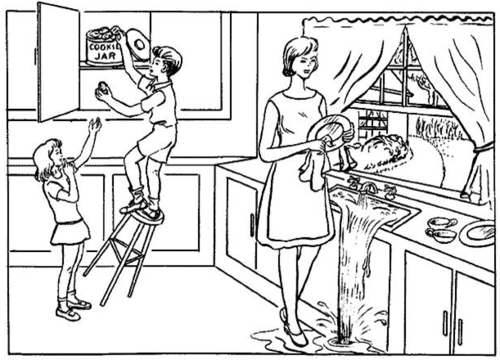 “Cookie Theft” Photo
15
[Speaker Notes: - Interviews are randomized to be iid]
Supervised Learning
We can formulate this as supervised learning:
Input for an object (patient) is a set of features (of the Cookie Theft descriptions).
Output is a desired class label (whether patient has Alzheimer or not).
Goal of supervised learning:
Use data to write a program mapping from features to labels.
Program predicts whether patient has Alzheimer (even with new Cookie Theft descriptions).
16
Features of Cookie Theft’s description
136 in total (from Fraser 2015)
Part-of-speech:
Used Stanford tagger
Eg. Number of nouns, number of verbs, noun-to-verb ratio, counts of filler words, etc
Syntactic complexity:
Used Stanford Parser
Height of parse tree, average sentence length, mean length of clauses, etc
Grammatical constituents:
Tags from Penn Treebank tagset 
Rate, proportion, frequency of            
NP->DT_NN, VP->VBG_NP, etc,
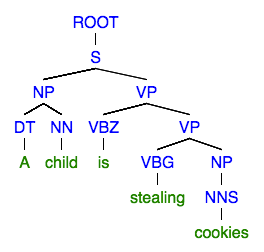 A parse tree for “a child is stealing cookies”
17
[Speaker Notes: - Interviews are randomized to be iid]
Features of Cookie Theft’s description
Psycholinguistics features:
Age-of-acquisition, frequency, familiarity, imageability, concreteness scores 
Scores came from MRC Psycholinguistic database
Vocabulary richness:
Number of different metrics used to assess lexical diversity
Type-token ratio, moving-average type-token ratio, Brunet’s index, and Honore ́’s statistic. 
Information content:
Cookie-theft test related keywords
eg. “Kitchen”, “mother”, “washing”, “sink”, “stealing”
Repetitiveness:
Cosine similarity between utterances
This task will be a running example in the assignments
18
[Speaker Notes: - Interviews are randomized to be iid]
Natural Language Processing
What is it?
We’re going to study formalisms, models and algorithms to allow computers to perform useful tasks involving knowledge about human languages.
1/3/2019
CPSC 503 – Winter 2019
19
[Speaker Notes: Natural language Processing / Computational Linguistics  we’ll use these two term interchangeably

Simply put, computational linguistics is the scientific study of language from a computational perspective. 
Computational linguists are interested in providing computational models of various kinds of linguistic phenomena. 
These models may be "knowledge-based" ("hand-crafted") or "data-driven" ("statistical" or "empirical"). 
Work in computational linguistics is in some cases motivated from a scientific perspective in that one is trying to
provide a computational explanation for a particular linguistic or psycholinguistic phenomenon; and in other cases
the motivation may be more purely technological in that one wants to provide a working component of a speech or 
natural language system. Indeed, the work of computational linguists is incorporated into many working systems today, including speech recognition systems, text-to-speech synthesizers, automated voice response systems, web search engines, text editors, language instruction materials, to name just a few]
Knowledge about Language
Any ideas?
1/3/2019
CPSC 503 – Winter 2019
20
Knowledge about Language
Phonetics and Phonology (sounds)
Morphology (structure of words)
Syntax (structure of sentences)
Semantics (meaning)
Pragmatics (language use)
Discourse and Dialogue (units larger than single utterance)
1/3/2019
CPSC 503 – Winter 2019
21
[Speaker Notes: Linguistics part of Comp. Ling. !

Phonetics studies the physical nature of speech sounds: their articulation, acoustic properties and perceptual characteristics
Phonology: what is the inventory of basic sounds (phonemes) in the language and what combinations are possible]
Morphology
Def. The study of how words are formed from minimal meaning-bearing units (morphemes)
Examples:
Plural: cat-s, fox-es, fish
Tense: walk-s, walk-ed
Nominalization: kill-er, fuzz-iness
Compounding: book-case,over-load,wash-cloth
1/3/2019
CPSC 503 – Winter 2019
22
[Speaker Notes: Inflectional and derivational
Tense: the category that encodes the time of an event with reference to the moment of speaking
Others? Compounding: happy hour(Adj+N), bookcase (N+N), overload (Prep+N), washcloth (V+N)
Adjectives derived from nouns and verbs computation-al, manage-able
Act  act-ive act-ive-ate re- act-ive-ate 

Free (boy) and bound (-s) morphemes

We can usefully divide morphemes into two classes
Stems: The core meaning bearing units
Affixes: Bits and pieces that adhere to stems to change their meanings and grammatical functions

Inflectional morphology: The resulting word
Has the same word class as the original
Serves a grammatical/semantic purpose different from the original

Derivational morphology is the messy stuff that no one ever taught you.
Changes of word class 
Less Productive ( -ant V -> N only with V of Latin origin!)]
Syntax
Def. The study of how sentences are formed by grouping and ordering words
Based on: Substitution / Movement / Coordination Tests
Example: 
Ming and Sue prefer morning flights
* Ming Sue flights morning and prefer
1/3/2019
CPSC 503 – Winter 2019
23
[Speaker Notes: Sentence formation how symbols of the language can be grouped and ordered together
Part of speech: whether a word is a noun, verb or an adjective
Based on Meaning/Inflection/Distribution
Constituency: groups of words behave as a single unit or 
Based on:
<Substitution Test (they, it, do so)> 
<Movement Test>
<Coordination Test>

Words/phrases order (English SVO)]
Semantics
Def. The study of the meaning of words, intermediate constituents and sentences
Examples:
Words: “purchase” vs. “buy”, “hot” vs. “cold”
Sentences: “Mary has a new car”
? “Mary ‘s car is old” ?
…Symbolic structure that corresponds to objects and relations in some world being represented
1/3/2019
CPSC 503 – Winter 2019
24
[Speaker Notes: How the meaning of a phrase is related to the meaning of its parts
What sorts of meaning structures and meaning relations obtain in natural language
Semantic relations among words
Link linguistic inputs to a non-linguistic representation of the world
First-Order Logics
Symbol structures that corresponds to objects and relations among objects in some world being represented
…Representation for a particular state of affairs in some world]
Pragmatics (including Discourse and Dialogue)
Def1. The study of the meaning of a sentence that comes from context-of-use
Examples: 
“Yesterday, she did much better”
“The judge denied the prisoner’s request because he was cautious/dangerous”
“Can you pass me the salt?
Def2. The study of how language is used to achieve goals (e.g., convince someone to quit smoking)
1/3/2019
CPSC 503 – Winter 2019
25
[Speaker Notes: Part of the meaning of a sentence does not come from the parts of the sentence itself or
the way they are combined. Study of language used in context
It comes from world knowledge or from inferences based on tacit conversational rules
Context: beliefs, attitudes, physical environment, previous discourse/dialog
Belief
(1)
Physical environment: We are watching someone performing an action
Previous Discourse”Mary has been trying this exercise for a week.”
(2)
According to previous discourse could be either the judge or the prisoner
(3)
It is never interpreted as a Y/N question]
Natural Language Processing
What is it?
We’re going to study formalisms, models and algorithms to allow computers to perform useful tasks involving knowledge about human languages.
1/3/2019
CPSC 503 – Winter 2019
26
[Speaker Notes: Natural language Processing / Computational Linguistics  we’ll use these two term interchangeably

Simply put, computational linguistics is the scientific study of language from a computational perspective. 
Computational linguists are interested in providing computational models of various kinds of linguistic phenomena. 
These models may be "knowledge-based" ("hand-crafted") or "data-driven" ("statistical" or "empirical"). 
Work in computational linguistics is in some cases motivated from a scientific perspective in that one is trying to
provide a computational explanation for a particular linguistic or psycholinguistic phenomenon; and in other cases
the motivation may be more purely technological in that one wants to provide a working component of a speech or 
natural language system. Indeed, the work of computational linguists is incorporated into many working systems today, including speech recognition systems, text-to-speech synthesizers, automated voice response systems, web search engines, text editors, language instruction materials, to name just a few]
Model
Input structure
Output structure
Algorithm
Formalisms, Models and Algorithms
Formalisms allow us to create/learn models of the various kinds of linguistic and non-linguistic knowledge.
Algorithms are then used to manipulate representations to create the structures that are needed
1/3/2019
CPSC 503 – Winter 2019
27
[Speaker Notes: … to represent the linguistic knowledge….

…]
Simple Example
Model
cat
cat +SG
foxes
fox +PL
mice
Algorithm
mouse +PL
goose
goose +SG
Formalism : Finite State Transducer (FST)
Model :  Morphology of Plural
Reg-nouns (cat, dog, fox…): plural -s
Irreg-nouns (goose, mouse,…): plural (geese, mice,…)
Spelling rules: e.g., fox+s -> foxes
Algorithms:  Morphological Parsing and Generation (of plural)
1/3/2019
CPSC 503 – Winter 2019
28
[Speaker Notes: … to represent the linguistic knowledge….

Takes as input a noun and returns singular form of the noun and whether it was in singular or plural form
Takes the singular form and a morpho-feature for number (sing. Or pl.) and return the corresponding word
Possible application? If you want to search in a text for
We will se how this can be dome efficiently for all word types (not only nouns) and all possible inflections (not just plural)
Key Concept #2: Parsing taking some input and producing some structure for it]
Knowledge-Formalisms Map(no ambiguity / no uncertainty)
State Machines 
(FiniteStateAutomata,
 FiniteStateTransducers)
Morphology
Syntax
Rule systems 
(e.g., Context-Free Grammars)
Semantics
Logical formalisms 
(First-Order Logics)
Pragmatics
Discourse and Dialogue
AI planners
1/3/2019
CPSC 503 – Winter 2019
29
[Speaker Notes: My Conceptual map
Formal models that consists of states, transitions among states and input/output representations
Non probabilistic no uncertainty
We will go back to this throughout the course]
Morphological
Structure
Syntactic
Structure
… …
Text
parsing
generation
Algorithms
Transducers: take one kind of structure as input and output another.
State-space search with dynamic programming
Need to deal with ambiguity.
1/3/2019
CPSC 503 – Winter 2019
30
[Speaker Notes: Many of the algorithms that we’ll study will turn out to be transducers; 
algorithms that take one kind of structure as input and output another.
Take one kind of structure (including language) …. Output another (including language)

States represent pairings of partially processed inputs with partially constructed answers
Goals are exhausted inputs paired with complete answers that satisfy some criteria.
As with most interesting problems the spaces are normally too large to exhaustively explore

Don’t do the same work over and over.
Avoid this by building and making use of solutions to sub-problems that must be invariant across all parts of the space.]
Ambiguity
What is it? When for some input there are multiple alternative interpretations
“I made her duck”
Example:
How many interpretations ?
duck : verb (…., ….) / noun (bird, cotton fabric)
her : dative pronoun/ possessive adjective
make : create / cook
make : transitive (single direct obj.) / ditransitive (two objs) / cause (direct obj. + verb)
1/3/2019
CPSC 503 – Winter 2019
31
[Speaker Notes: Duck is also semantically ambiguous
Find the most likely interpretation in the given context
Noun
S: (n) duck (small wild or domesticated web-footed broad-billed swimming bird usually having a depressed body and short legs) 
S: (n) duck, duck's egg ((cricket) a score of nothing by a batsman) 
S: (n) duck (flesh of a duck (domestic or wild)) 
S: (n) duck (a heavy cotton fabric of plain weave; used for clothing and tents) 
Verb
S: (v) duck (to move (the head or body) quickly downwards or away) "Before he could duck, another stone struck him"
S: (v) duck (submerge or plunge suddenly) 
S: (v) dip, douse, duck (dip into a liquid) "He dipped into the pool"
S: (v) hedge, fudge, evade, put off, circumvent, parry, elude, skirt, dodge, duck, sidestep (avoid or try to avoid fulfilling, answering, or performing (duties, questions, or issues)) "He dodged the issue"; "she skirted the problem"; "They tend to evade their responsibilities"; "he evaded the questions skillfully"]
Some Key Disambiguation Tasks
Part-of-speech
tagging
duck : verb / noun 

make : create / cook

her : dative pronoun / possessive adjective

make : transitive (single direct obj.) / ditransitive (two objs) / cause (direct obj. + verb)
Word Sense
Disambiguation
Syntactic
Disambiguation
1/3/2019
CPSC 503 – Winter 2019
32
[Speaker Notes: Duck is also semantically ambiguous 
N (bird vs. cotton fabric)
V (plunge under water, lower the head or body suddently)
Find the most likely interpretation in the given context]
Sequence Labeling Task (POS Tagging)
Input
Brainpower, not physical plant, is now a firm's chief asset.
Output
Brainpower_NN ,_, not_RB physical_JJ plant_NN ,_, is_VBZ now_RB a_DT firm_NN 's_POS chief_JJ asset_NN ._.
Tag meanings
NNP (Proper N sing), RB (Adv), JJ (Adj), NN (N sing. or mass), VBZ (V 3sg pres), DT (Determiner), POS (Possessive ending),  . (sentence-final punct)
1/3/2019
CPSC 503 – Winter 2019
33
[Speaker Notes: Penn Treebank part-of-speech tags (including punctuation)]
Semantic Role Labeling: Example
Some roles.. (FrameNet for hiring frame)
Employer
Employee
Task
Position
In 1979 , singer Nancy Wilson HIRED him to open her nightclub act . 
Castro has swallowed his doubts and HIRED Valenzuela as a cook in his small restaurant .
1/3/2019
CPSC 503 – Winter 2019
34
[Speaker Notes: Shallow semantic parsing is labeling phrases of a sentence with semantic roles with respect to a target word. For example, the sentence 
“Shaw Publishing offered Mr. Smith a reimbursement last March.”
Is labeled as: 
[AGENTShaw Publishing] offered [RECEPIENTMr. Smith] [THEMEa reimbursement] [TIMElast March] . 
We work with a number of collaborators, beginning with Dan Gildea in his dissertation work, on automatic semantic parsing. Much of Dan Gildeas's dissertation work was written up here: Daniel Gildea and Daniel Jurafsky. 2002. Automatic Labeling of Semantic Roles. Computational Linguistics 28:3, 245-288. This work also involves close collaboration with the FrameNet and PropBank projects. 
Currently, we focus on building joint probabilistic models for simultaneous assignment of labels to all nodes in a syntactic parse tree. These models are able to capture the strong correlations among decisions at different nodes. 

CompensationPeripheral
EmployeeCore
EmployerCore
FieldCore
InstrumentPeripheral
MannerPeripheral
MeansPeripheral
PlacePeripheral
PositionCore
PurposeExtra-Thematic
TaskCore
TimePeripheral]
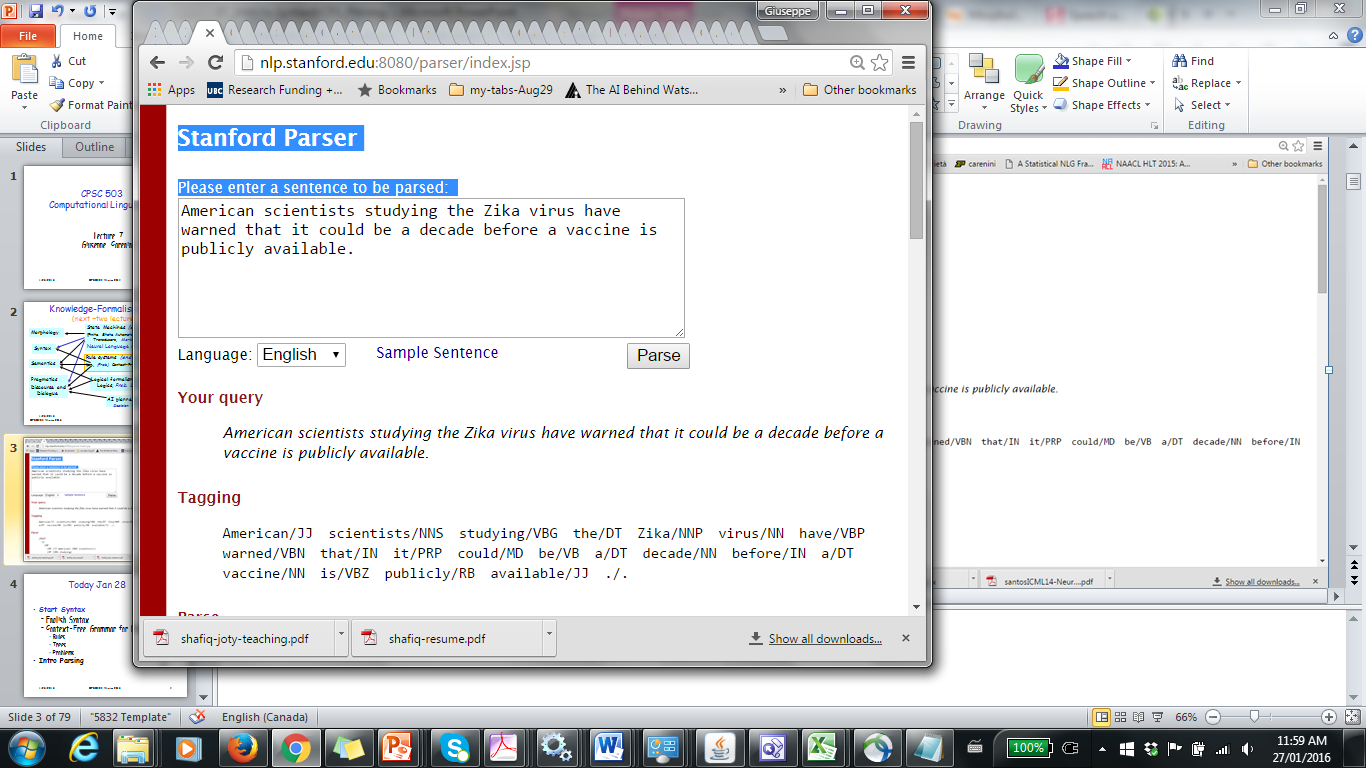 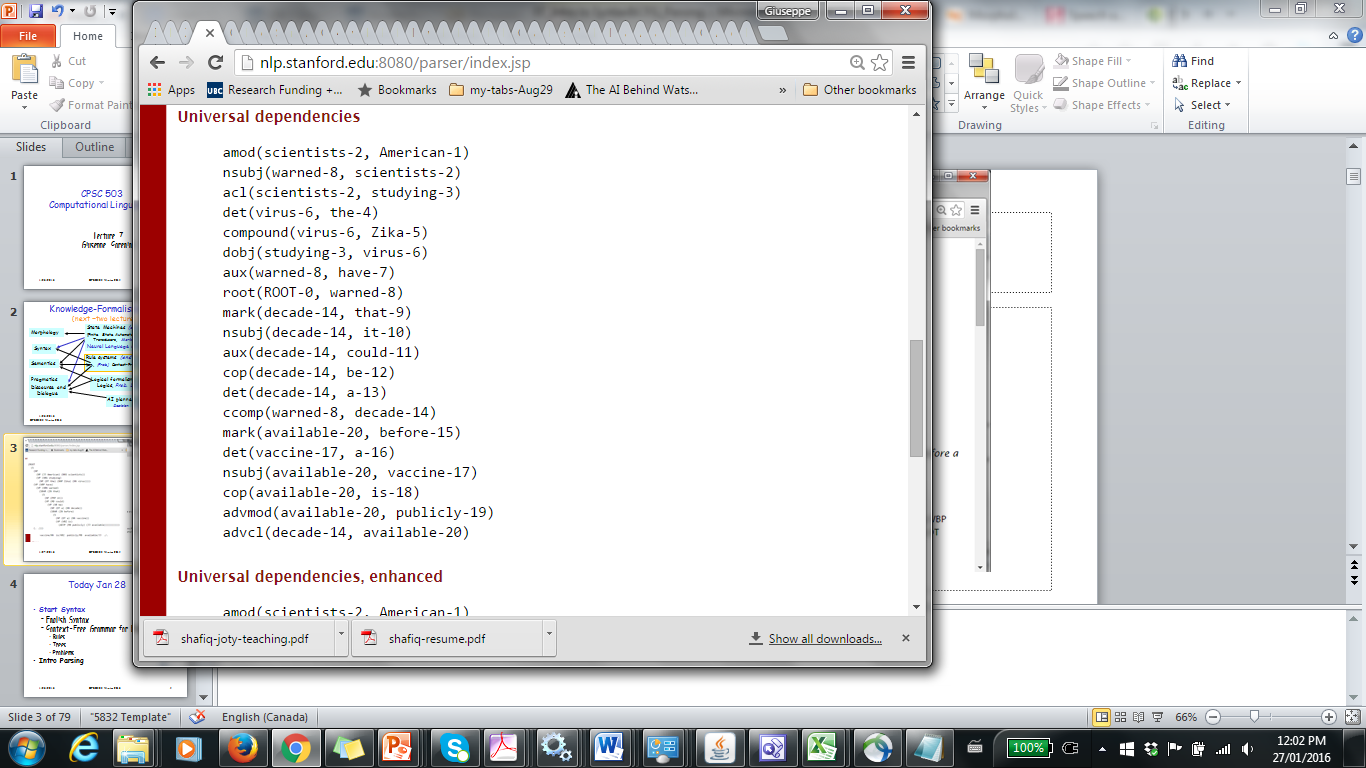 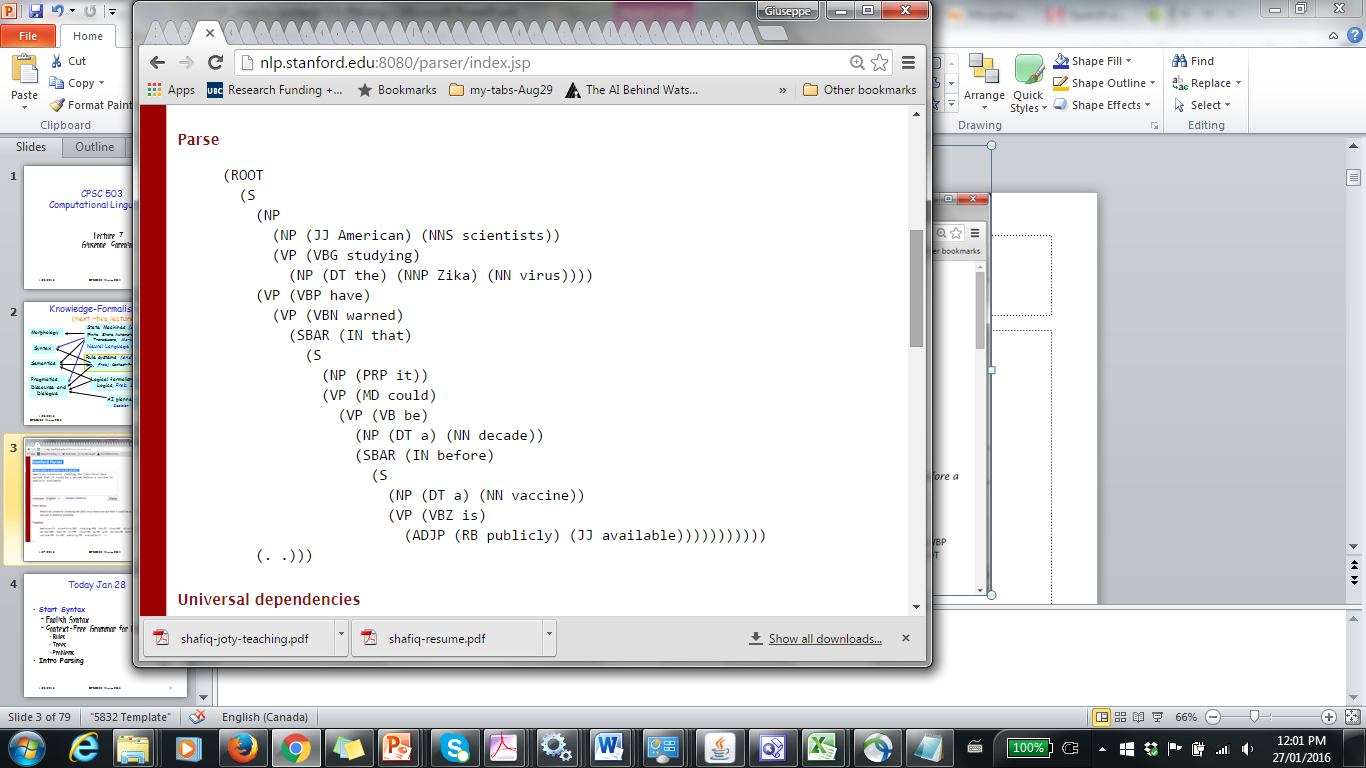 1/3/2019
CPSC503 Winter 2016
35
[Speaker Notes: Amazing speed
Groupings are meaningful (they can help semantic representation: objects events and their relationships)
Two types of structure: constituency vs. dependency]
Parsing: Syntax and Discourse
CKY algorithm: used in parsing
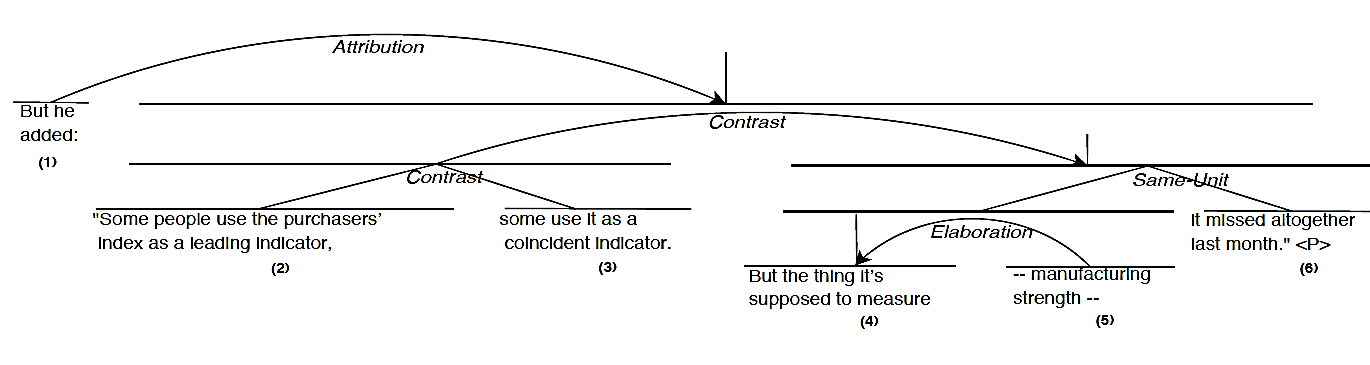 1/3/2019
CPSC 503 – Winter 2019
36
Implications of ambiguity
Need probabilistic formalisms/models and corresponding algorithms (e.g., Markov Models and Viterbi algorithm, Recurrent Neural Networks and Forward Computation)
Need machine learning techniques to learn such models: 
Supervised (e.g., Logistic Regression, Deep Learning)
Unsupervised (e.g., Expectation Maximization, Graph-based methods)
1/3/2019
CPSC 503 – Winter 2019
37
[Speaker Notes: So that probabilities can be assigned to possible alternative interpretations
(learn them)

Finding the best state sequence
Viterbi-Algorithm]
Knowledge-Formalisms Map(including probabilistic formalisms)
State Machines (and prob. versions)
(Finite State Automata,Finite State Transducers, Markov Models)
Neural Models, Neural Sequence  Modeling
Morphology
Machine Learning
When/How to introduce probabilistic graphical models ?
Syntax
Rule systems (and prob. versions)
(e.g., (Prob.) Context-Free Grammars)
Semantics
Pragmatics
Discourse and Dialogue
Logical formalisms (First-Order Logics, Prob. Logics)
AI planners (MDP Markov Decision Processes)
When/How to introduce graph-based methods ?
1/3/2019
38
CPSC 503 – Winter 2019
[Speaker Notes: My Conceptual map - This is the master plan
Markov Models used for part-of-speech and dialog
Syntax is the study of formal relationship between words
How words are clustered into classes (that determine how they group and behave)
How they group with they neighbors into phrases]
Knowledge-Formalisms Map(including probabilistic formalisms)
State Machines (and prob. versions)
(Finite State Automata,Finite State Transducers, Markov Models)
Neural Models, Neural Sequence  Modeling
Morphology
Machine Learning
Syntax
Rule systems (and prob. versions)
(e.g., (Prob.) Context-Free Grammars)
Semantics
Pragmatics
Discourse and Dialogue
Logical formalisms (First-Order Logics, Prob. Logics)
AI planners (MDP Markov Decision Processes, Reinforcement learning)
1/7/2019
39
CPSC 503 – Winter 2019
[Speaker Notes: My Conceptual map - This is the master plan
Markov Models used for part-of-speech and dialog
Syntax is the study of formal relationship between words
How words are clustered into classes (that determine how they group and behave)
How they group with they neighbors into phrases]
Notes on Machine Learning
If you have plenty of training data. Neural models offer state of the art performances
Often you can do better by also injecting
Surface features (e.g. from syntactic tree)
Domain knowledge
Often you can do better by integrating neural models with “traditional” models (e.g. Conditional random Fields) 
In some applications you may want to trade-off accuracy for transparency & interpretability (neural are poor on this) 
Sometimes you just do not have much data… semi-supervised can be an option
BUT
So we need to study these structures
So we need to study these models
Explore this in readings + projects
1/3/2019
CPSC 503 – Winter 2019
40
Example of point 3 for Pragmatics
Speech Act Modeling of Written Asynchronous Conversations: A Neural CRF Approach Shafiq Joty, and Tasnim Mohiuddin. In Computational Linguistics (Special Issue on Language in Social Media, Exploiting discourse and other contextual information) : 2018.
CRF are probabilistic graphical models !
1/7/2019
41
CPSC 503 – Winter 2019
Example of point 4 for NLG
Learning Neural Templates for Text Generation. Sam Wiseman, Stuart Shieber and Alexander Rush EMNLP (Nov) 2018
While neural, encoder-decoder models have had significant empirical success in text generation, there remain several unaddressed problems with this style of generation. Encoder decoder models are largely (a) uninterpretable, and (b) difficult to control in terms of their phrasing or content. This work proposes a neural generation system using a hidden semimarkov model (HSMM) decoder, which learns latent, discrete templates jointly with learning to generate. We show that this model learns useful templates, and that these templates make generation both more interpretable and controllable. Furthermore, we show that this approach scales to real data sets and achieves strong performance nearing that of encoder decoder text generation models.
1/7/2019
42
CPSC 503 – Winter 2019
Notes on Machine Learning
Multi-task learning ….
Transfer Learning …..
So we need to study these structures
So we need to study these models
Explore this in readings + projects
1/3/2019
CPSC 503 – Winter 2019
43
Notes on Machine Learning
6. Sometimes well known symbolic formal systems (models and inference algorithms) support the interpretation of current neural models as well as facilitates the development of new ones

Rational Recurrences. Hao Peng, Roy Schwartz, Sam Thomson and Noah A. Smith EMNLP (Nov) 2018
 In this work we show that many neural models are more interpretable than previously thought, by drawing connections to weighted finite state automata (WFSAs). We study several recently proposed RNN architectures and show that one can use WFSAs to characterize their recurrent updates. We call such models rational recurrences (§3).1 Analyzing recurrences in terms of WFSAs provides a new view of existing models and facilitates the development of new ones
So we need to study these symbolic formal systems
44
CPSC 503 – Winter 2019
1/3/2019
Why NLP Feasible/Useful Now?
Some trends
Human-computer communication is increasingly becoming the bottleneck of many applications (Decision-support systems, Robots, Videogames): Conversational agents may address this problem
The Web! An enormous amount of knowledge is now available in machine readable form as natural language text….  Need to extract/ organize this knowledge so that can be queried, summarized
And more and more text has been annotated (for syntax, semantics, pragmatics)….. user tags, hashtags
1/3/2019
CPSC 503 – Winter 2019
45
[Speaker Notes: Can be exploited for learning our models and algorithms 

Can be the input of an infinite number of applications:
Robots, decision-systems, videogames…]
Today Jan 7
Overview of the field
Overview of course 
Background knowledge
Topics 
Activities and Grading
Administrative Stuff
Introductions
1/3/2019
CPSC 503 – Winter 2019
46
[Speaker Notes: Introductions?]
503-2019Team
Myself
TA Linzi Xing (expert in Topic Modeling. MSc UofColorado Boulder)
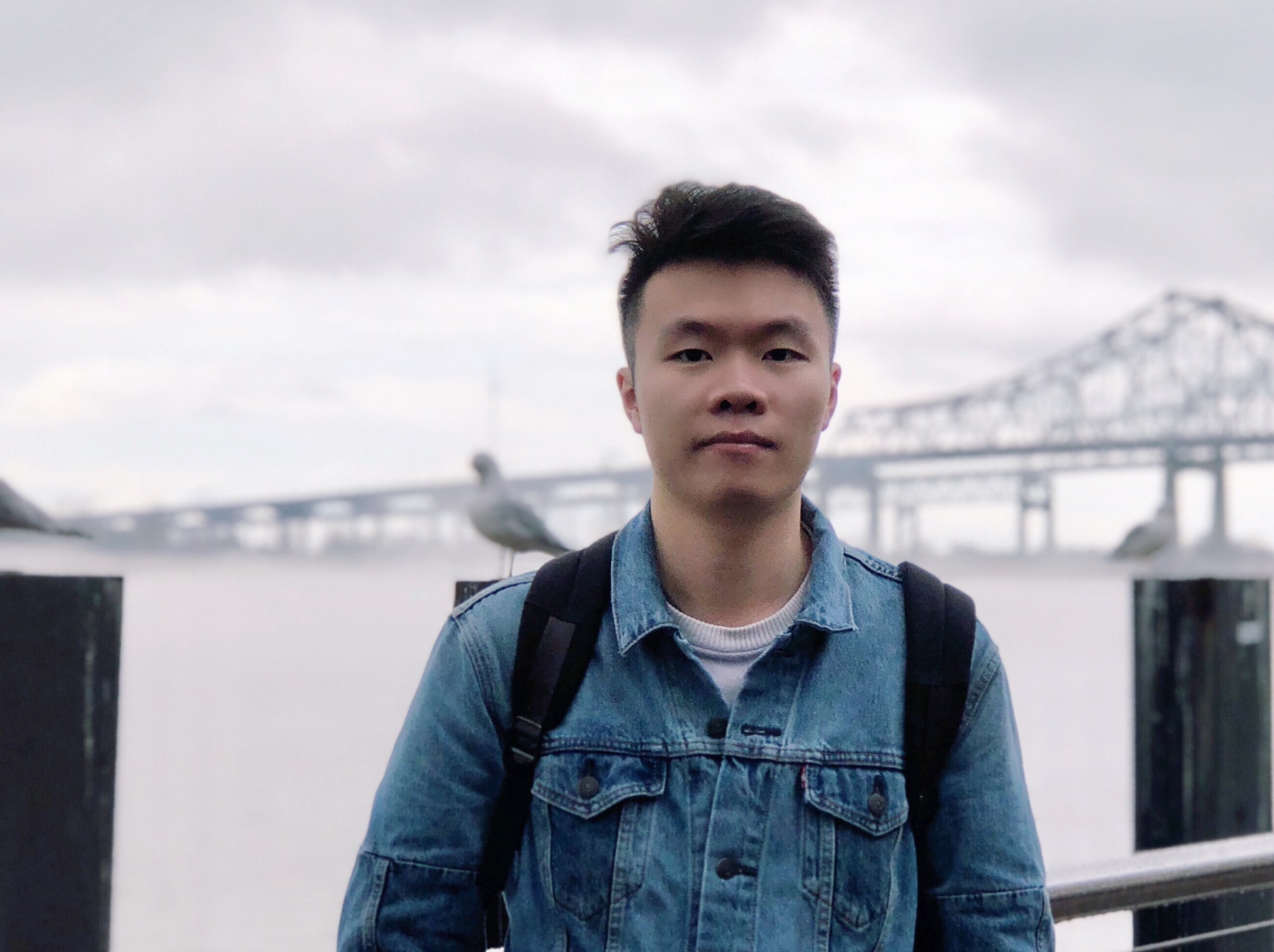 1/3/2019
CPSC 503 – Winter 2019
47
Background Knowledge
https://docs.google.com/forms/d/e/1FAIpQLSfwVVp-62SKhmQCMf-FOawfCkZ1HZRFP_STt3enPVH1pKb6Rg/viewform?usp=pp_url
Fill out Google Form 
https://goo.gl/forms/HrbPXFXyg5MKbMSp1
Regular Expressions and Finite State Automata (D and ND)
Basic concepts in probability and information theory: 
Conditional probability
Bayes’ rule
Cond. Independence
Entropy
First Order Logics
Basic supervised Machine Learning
Basic Linear Algebra
Programming! (Java/Python)
Assignment-1 !
1/7/2019
CPSC 503 – Winter 2019
48
[Speaker Notes: A language with powerful text processing primitives]
Pointers to fill in gaps in background knowledge
- ProbInfoTheory Handout on course webpage
- basic concepts in machine learning (see on Canvas)http://people.cs.ubc.ca/~poole/aibook/html/ArtInt.htmlI am just telling you what is the minimum required (feel free toexplore more! :-)7.2 only the intro page7.3.1, 7.3.2, 7.4.111.111.1.2- first order logics (please read Chp 17 of textbook up to page 563)- basic linguistics (pointer on course web page Interactive tutorialson the English grammar   http://www.ucalgary.ca/UofC/eduweb/grammar/)What is nice is that you can interactively verify your understanding.
1/3/2019
CPSC 503 – Winter 2019
49
Course Topics
We’ll be intermingling discussions of:
Linguistic topics (Knowledge about Language)
E.g., Semantics
Computational techniques (Formalisms, Models and algorithms)
E.g., Prob. Context-free grammars, specific grammars and parsing, Learning word Encodings
Applications (Useful Tasks)
E.g., Summarization
No Speech, no machine translation 
1/3/2019
CPSC 503 – Winter 2019
50
[Speaker Notes: Remember what semantics was?]
Just English?
The examples in this class are for the most part all English.
Only because it happens to be what we share.
Projects on other languages are welcome.
1/3/2019
CPSC 503 – Winter 2019
51
Activities and (tentative) Grading
Readings:
Speech and Language Processing by Jurafsky and Martin, Prentice-Hall Most Chapters from NEW 3rd EDITION ! 
~15 Lectures (participation 10%)
3-4 assignments (10% - self assessed)
X? Student Presentations on selected readings (15%)
Readings: Critical summary and Questions(15%)
Project		(50%)
Proposal: 1-2 pages write-up & Presentation (5%)
Update Presentation (5%)
Final Presentation and (10%)
8-10 pages report (30%)
1/3/2019
CPSC 503 – Winter 2019
52
[Speaker Notes: The instructor reserves the right to adjust this grading scheme during the term, if necessary 
?Assignments hands-on experience with algorithms?]
Final Research Oriented Project
Make “small” contribution to open NLP problem
Read several papers about it
Either improve on the proposed solution (e.g., using more effective technique)
Or propose new solution
Or perform a more informative evaluation / error analysis
Write report discussing results 
Present results to class
These can be done in groups (max 2?).
Sample of previous projects on course Webpage
Read ahead in the textbook to get a feel for various areas of NLP
1/3/2019
CPSC 503 – Winter 2019
53
[Speaker Notes: This will be a research-oriented project. 
Critical review of a research project: read 2-3 papers, try to improve on the solution proposed using a more
effective technique, combining multiple techniques. Propose a different solution.
I’ll prepare a list of possible topics / papers.]
Sample Projects from previous years that led to publications 
Sentiment Analysis with D-Neural Networks. (Bita Najat) Led to paper in the SIGDIAL 2017 conference
Improving discourse parsing by using data generated by another parser. Led to this paper in the COLING 2016 conference.
Extractive Summarization and Dialogue Act Modeling on Email Threads: ... (Tatsuro Oya) 
in  15th Annual SIGdial Meeting on Discourse and Dialogue. 2014.
Evaluating machine learning algorithms for email thread summarization (J. Ulrich)
in the 3rd Int'l AAAI Conference on Weblogs and Social Media, San Jose, CA, 2009
Summarization of Evaluative Text: the role of controversiality (J. Cheung) 
in the Int. Conf. on Natural Language Generation. (INLG 2008), Salt Fork, Ohio, USA, June 12-14, 2008
Many more samples at the course webpage….
1/7/2019
54
CPSC 503 – Winter 2019
[Speaker Notes: Useful Tasks - Applications

Mix of research and deployed techniques/tasks
Extract meaning from fluent speech via automatic acquisition and exploitation of salient words, 
phrases and grammar fragment from a corpus 
Speech, language and dialog techniques… Evaluated on live customer

Another generation: generate weather reports in multiple languages]
Final Pedagogical Project
Make “small” contribution to NLP education
Select an advanced topic that was not covered in class (or was only covered partially/superficially)
Read/View several educational materials about it (e.g., textbook chp., tutorials, wikipedia, MOOCs ….)
Select material for the target students
Summarize material and prepare a lecture about your topic. Specify Learning Goals. 
Develop an assignment to test the learning goals and  work out the solution.
These can be done in groups (max 2?)
List of possible topics (coming soon)
1/3/2019
CPSC 503 – Winter 2019
55
[Speaker Notes: This will be a research-oriented project. 
Critical review of a research project: read 2-3 papers, try to improve on the solution proposed using a more
effective technique, combining multiple techniques. Propose a different solution.
I’ll prepare a list of possible topics / papers.]
Communication: UBC Canvas
Link on course Web page
Assignments posted there
Questions about assignments
Questions about readings
….
1/3/2019
CPSC 503 – Winter 2019
56
[Speaker Notes: … you cannot wait until the next class]
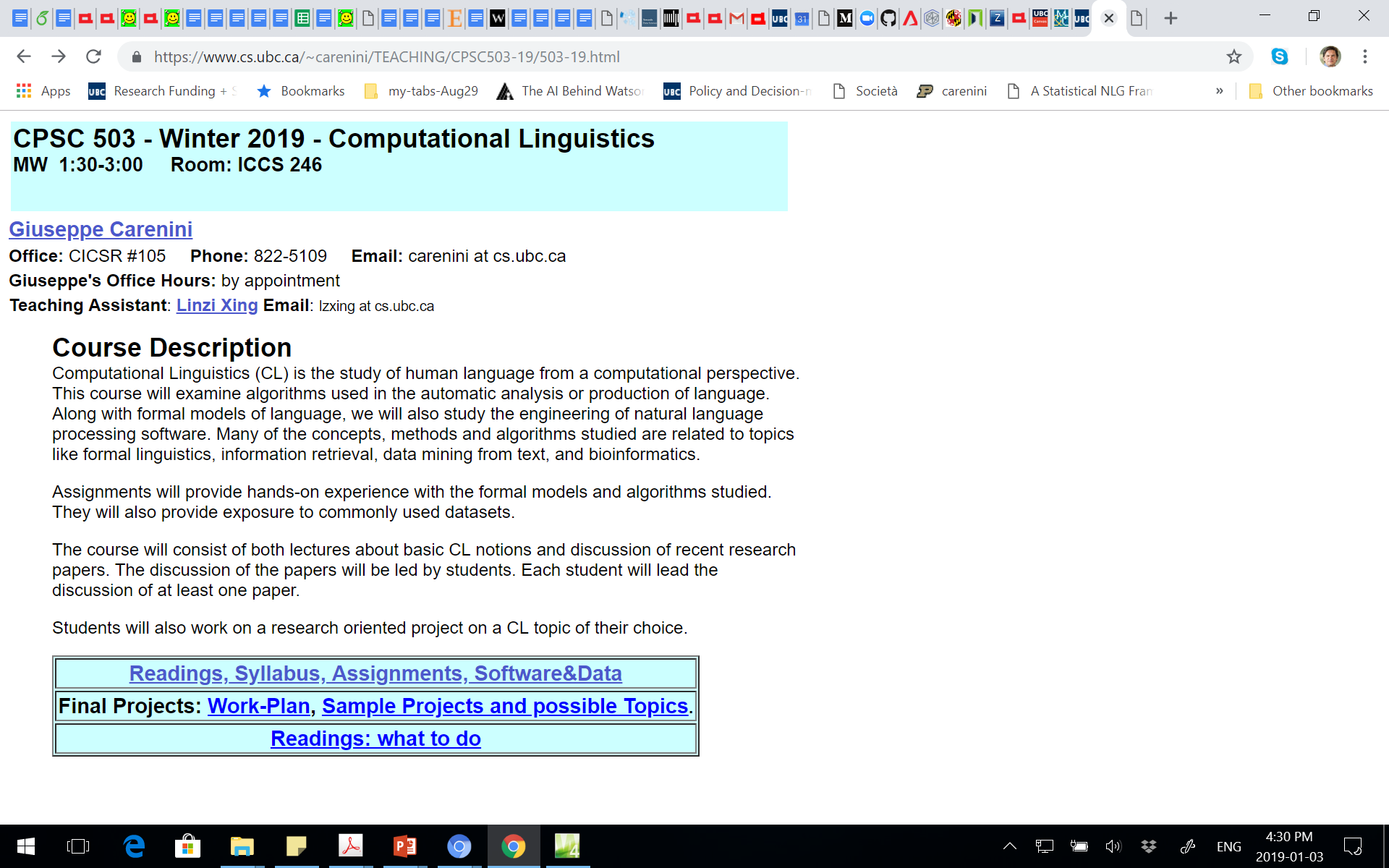 Course Web Page
The course web page can be found at my homepage and at .
http://www.cs.ubc.ca/~carenini/TEACHING/CPSC503-19/503-19.html
It will include the syllabus, lecture notes, assignments, additional resources, instructions for projects and readings etc.
You should check it often for new stuff.
1/3/2019
CPSC 503 – Winter 2019
57
Today Jan 7
Overview of the field
Overview of course 
Background knowledge
Topics
Activities and Grading
Administrative Stuff
Introductions (if time left)
1/3/2019
CPSC 503 – Winter 2019
58
[Speaker Notes: Introductions?]
Introductions
Your Name
Previous experience in NLP?
Why are you interested in NLP?
Are you thinking of NLP as your main research area? If not, what else do you want to specialize in….
Anything else…………
1/3/2019
CPSC 503 – Winter 2019
59
For Next Time
Fill out Google form.
Read Chapter 1 (including 1.6 brief history ) and 2 of textbook (Both available on course webpage) 
Chapter 2 is background knowledge.
We will start  Chapter 3 on Wed
Assignment 1 will be out by this Wed, due Jan 19
1/3/2019
CPSC 503 – Winter 2019
60
Dementia in class 1 (text classification neural vs surface, use of meta features eg age and domain specific like info unit
Data2textText2textText2dataText2infovisInfovis2text
1/7/2019
CPSC 503 – Winter 2019
61
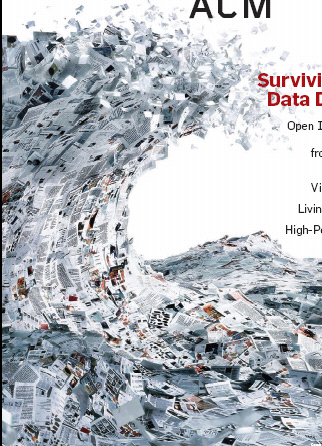 1/3/2019
CPSC 503 – Winter 2019
62